Facts, Figures, Remarks and Conclusions about the Austrian                Bebras Challenge                  with Regard to Computational Thinking and Computer Science Domains
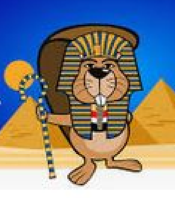 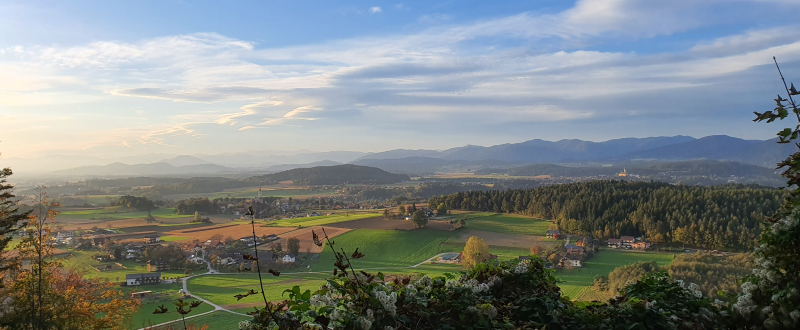 Peter Micheuz      Stefan Pasterk      Andreas Bollin
Alpen-Adria-University - Klagenfurt - Austria
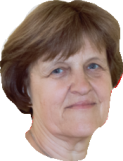 Let‘s see what the guys from Austria have to tell us …
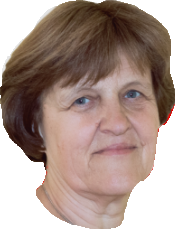 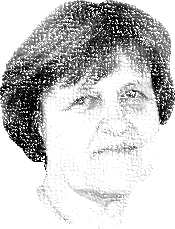 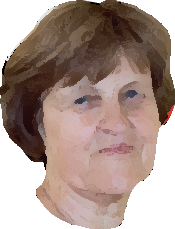 Absolutely no idea!And there is no WIFI!
How many beaver participants in how many countries took part in the beaver contests 2016/17/18?
54 countries 
~ 2.780.000 pupils
worldwide!
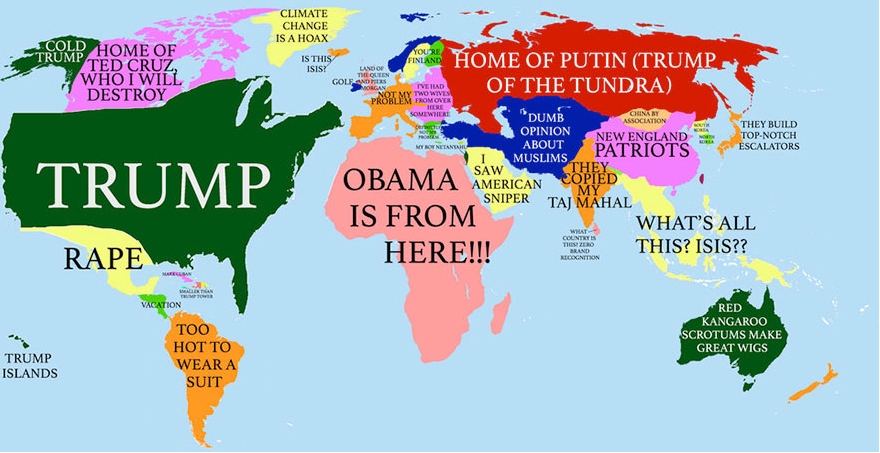 Source: https://www.boredpanda.com/donald-trump-world-map
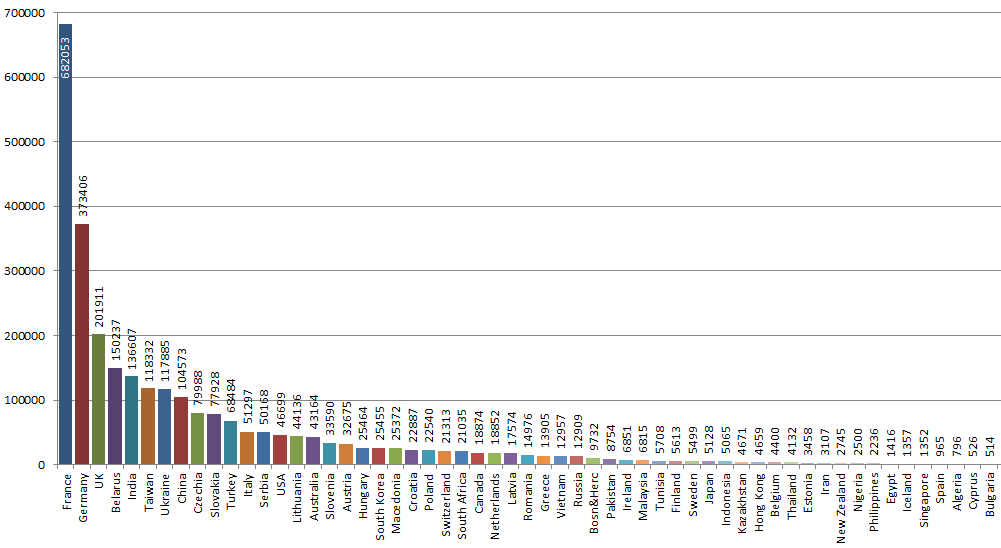 2018
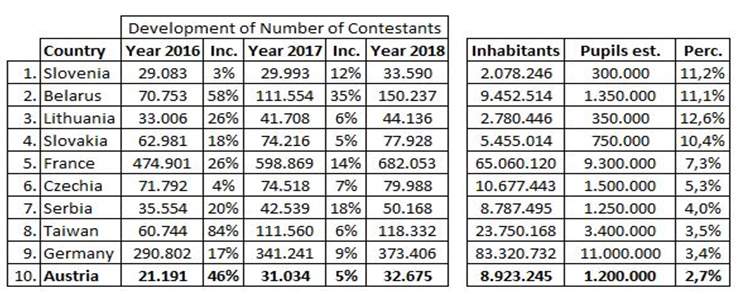 Computational Thinking in the Austrian  School System
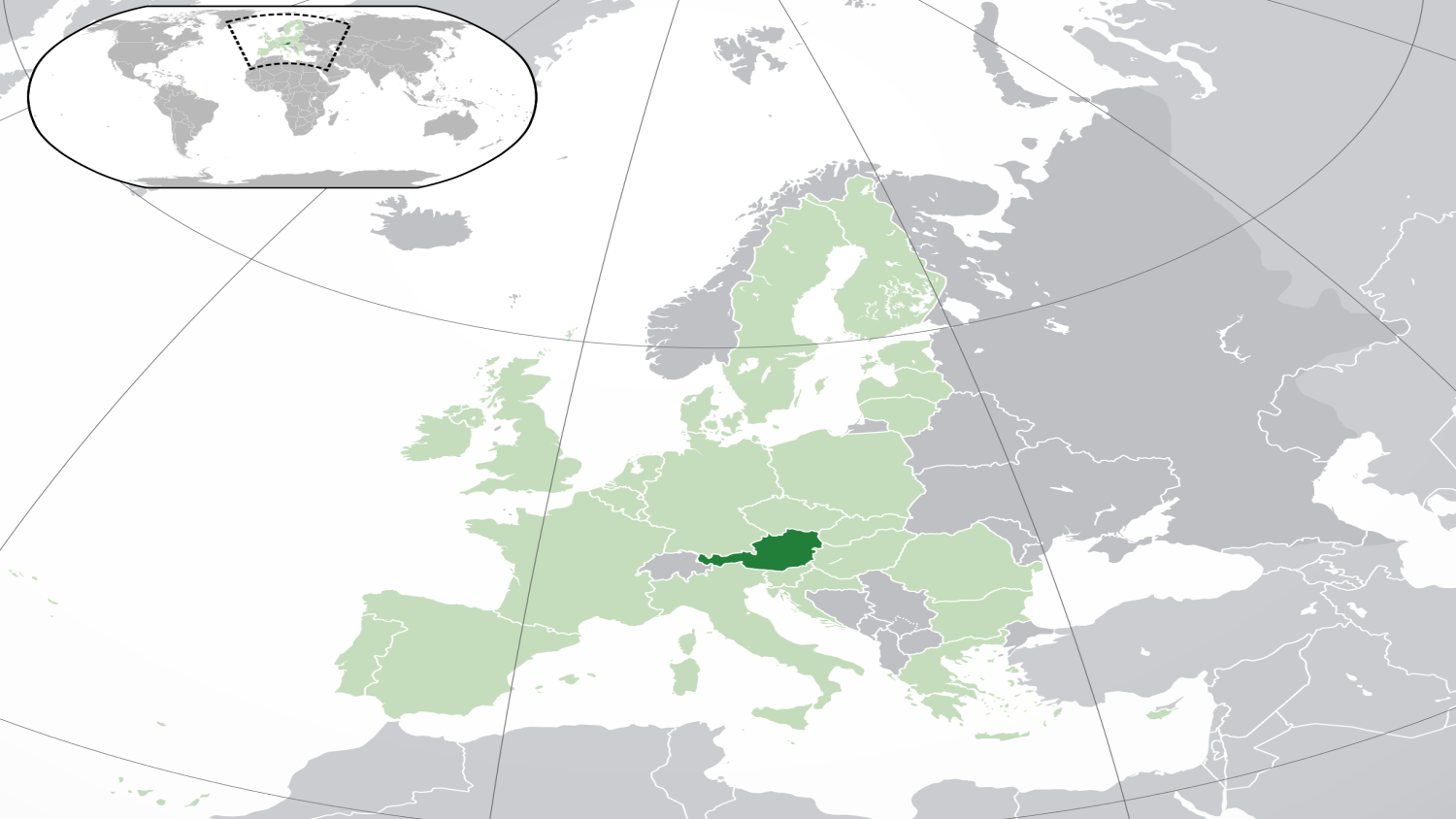 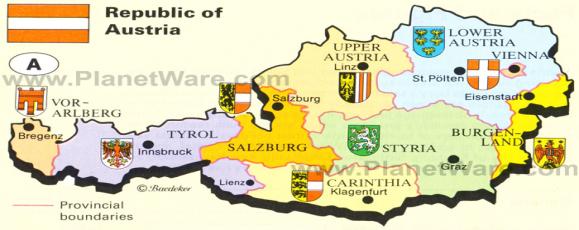 8,8 Mill. inhabitants
1,13 Mill. pupils
125.000 teachers
General Education at Lower SecondaryTill now:One competence model, hundreds of curricula …
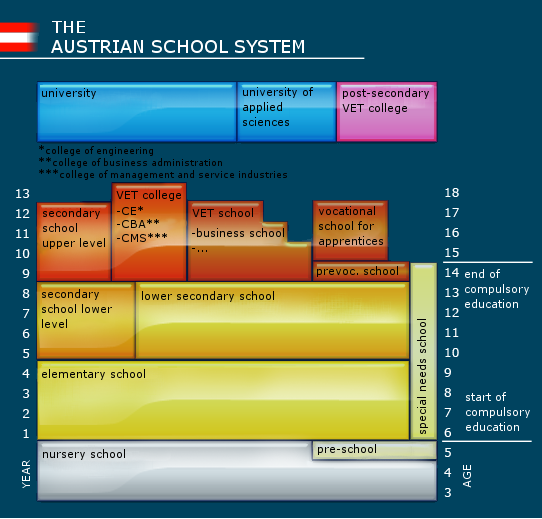 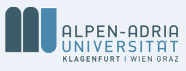 Peter  Micheuz
Digital Education in general in a stratified school system
Upper Secondary EducationVocational Schools
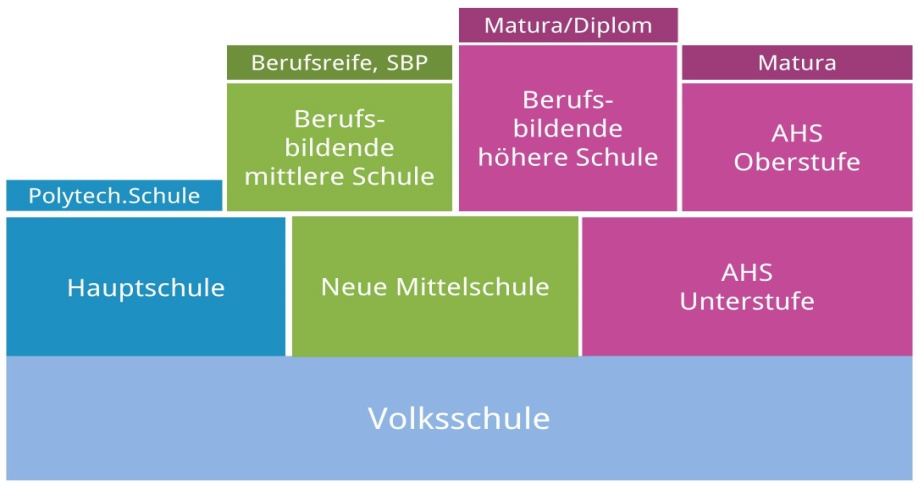 Gymnasium
well structured and competence-oriented, detailed curriculum  application based
Elective 10-12 grades
15-18/19
Obligatory (9th grade)
LOWER SECONDARY EDUCATION
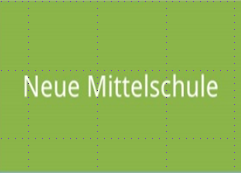 DISTORTIONS, NO SOLID CONSTRUCTION
10-14
top down recommendation, low commitment
diverse, autonomous
Primary Education
7-10
interventions, some outreach programs , very occasional
Figures from Austria
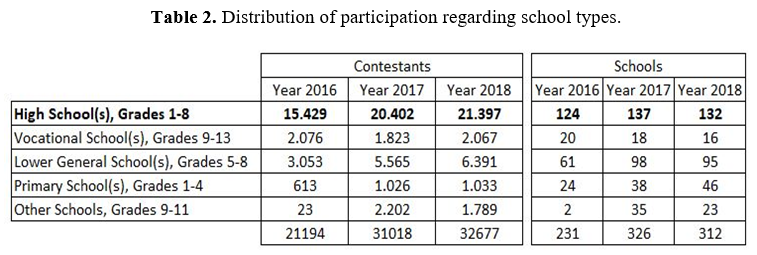 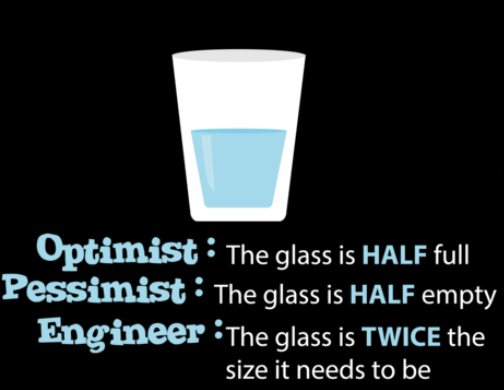 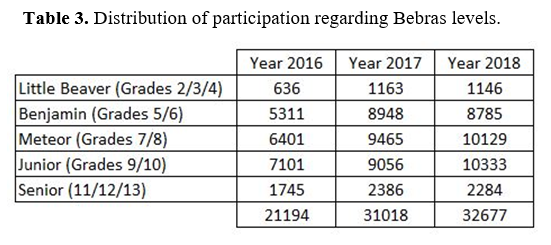 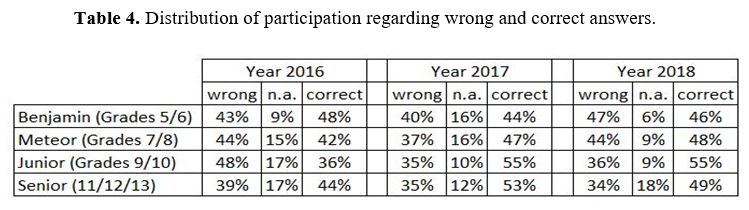 I hate these tasks because I have to think
I like bebras
Exemplary Results of a Survey among School Coordinators (2016)
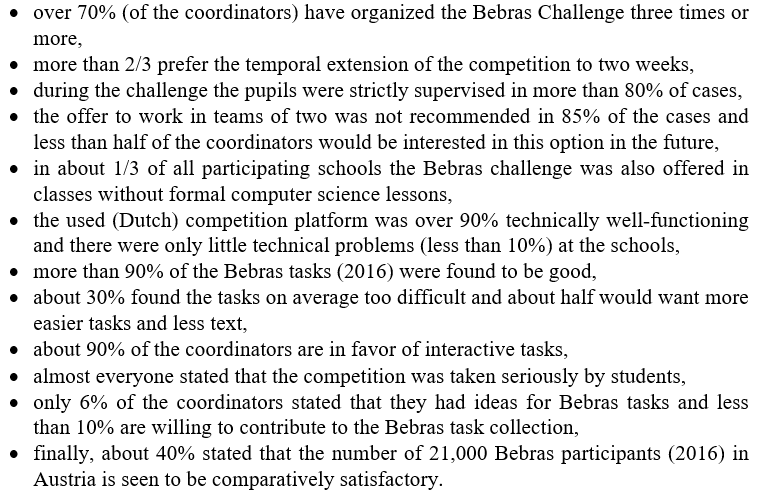 CT
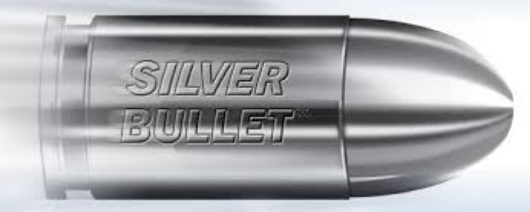 for Digital Education?
“[…] are the thought processes involved in formulating a problem and expressing its solution(s) in such a way that a computer – human or machine – can effectively carry out”.
One remark on Bebras Tasks < > Computational Thinking
„CT is the mental skills and practices 
for designing computations that get computers to do jobs for us and 
explaining and interpreting the world as a complex of information processes.“. 
Distinction between „CT for beginners“ (K-12 education) and „CT for professionals“ (rich skillset with six dimensions: machines, methods, computing education, software engineering, design, and computational science)
„If you try to understand what Computational Thinking is from media accounts (and many publications) you will hear a story of problem solving with algorithms, along with the ability to think at the many levels of abstraction needed to solve problems. But the K-12 education insights and debates barely scratch the surface of CT”                                                       [Denning/Tedre]
Standpoint:
If we agree on CT as a set of trained and broad skills and look at the assertion that Bebras tasks can be solved at every level without prior Informatics education, we should see the Bebras challenge less as a role model for CT, but more as a valuable initiative for transmitting many Informatics concepts.
Development of Computational Thinking
Logical and Algorithmic Thinking, Decomposition, Generalization, Pattern Recognition, Modelling, Abstraction
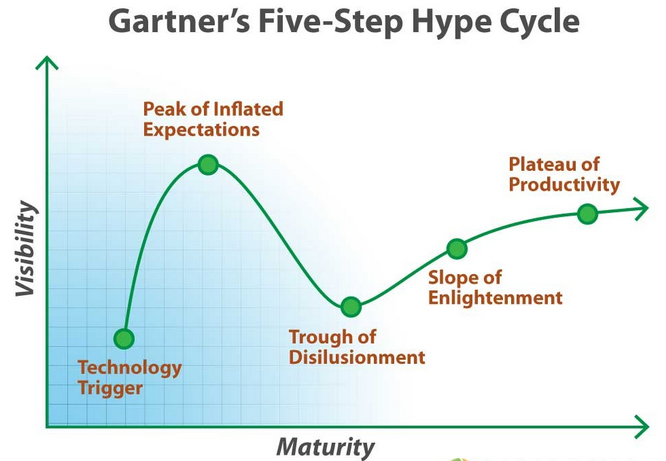 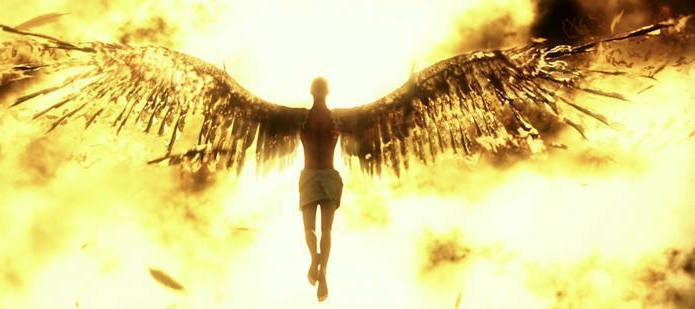 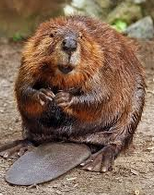 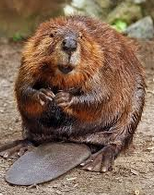 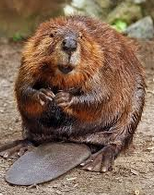 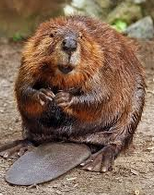 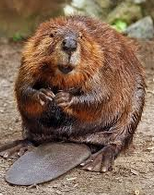 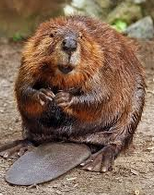 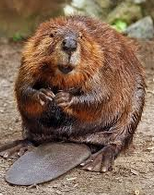 Categorising (Austrian) Bebras Tasks
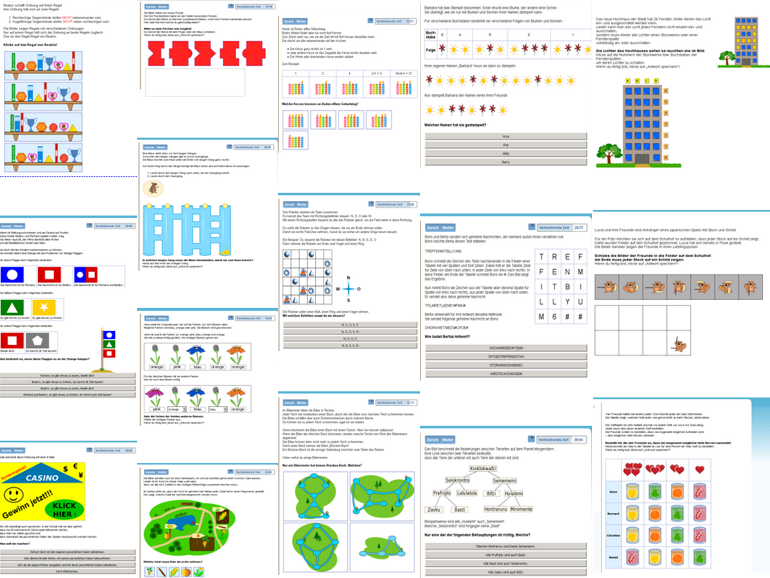 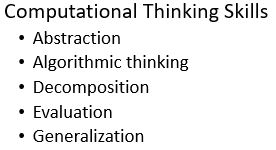 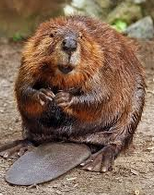 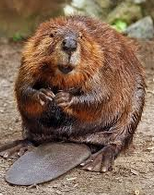 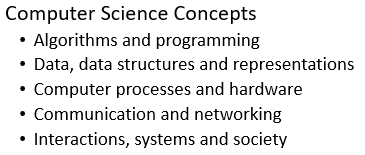 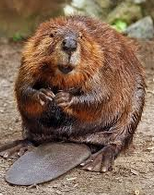 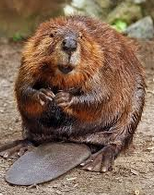 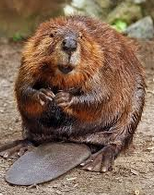 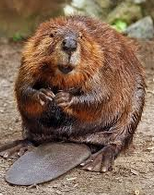 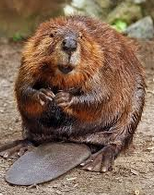 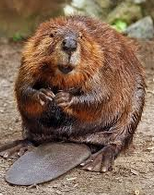 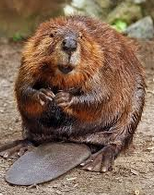 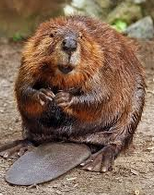 Dagienė V., Sentence S., Stupuriene G.: Developing a Two-Dimensional Categorization System for Educational Tasks in Informatics. Informatica, Lith. Acad. Sci. 28, 23-44, (2017).
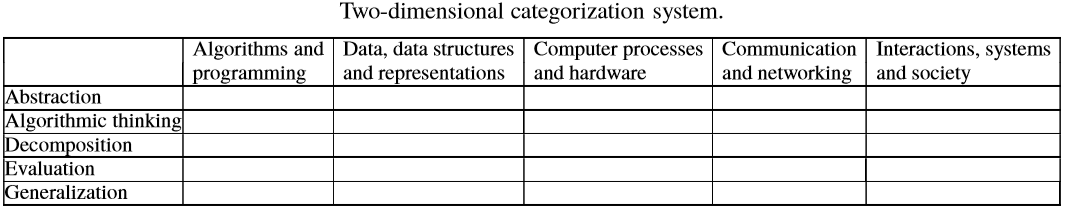 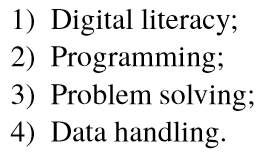 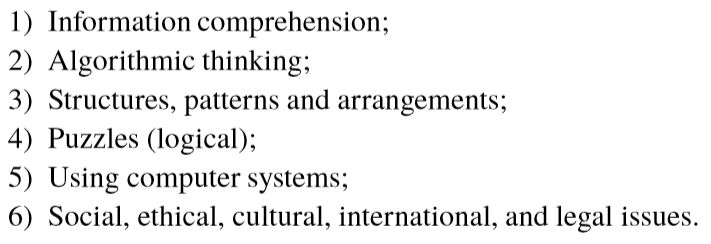 Revised 2008
Futschek, Dagiene
Kalaš, Tomcsányiová2009
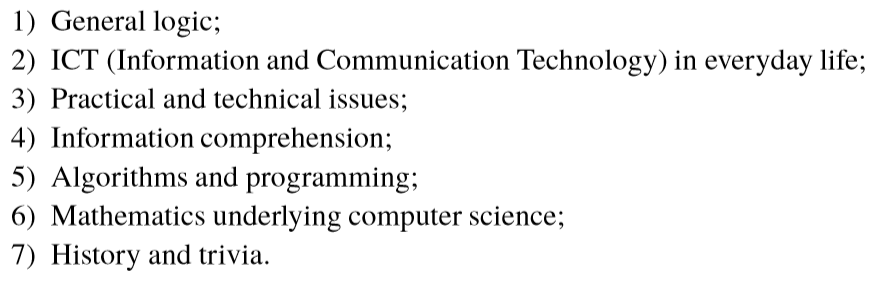 First categorization 2006Opmanis et al.
Anomaly in 5/6 grades
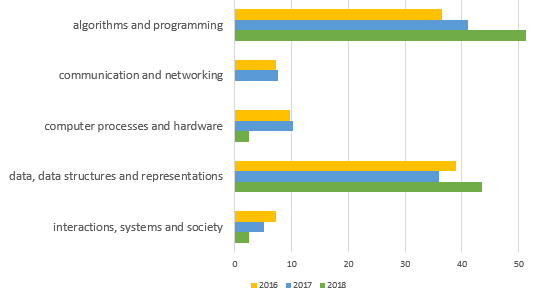 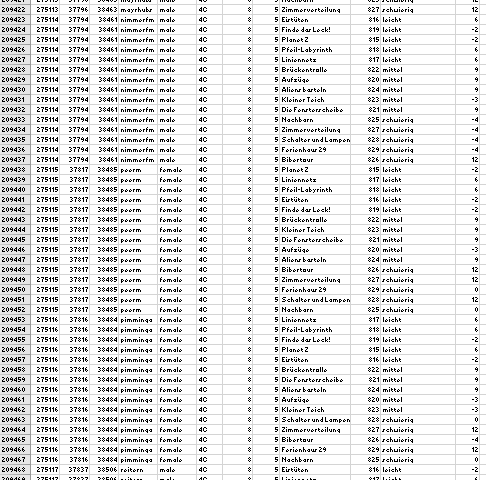 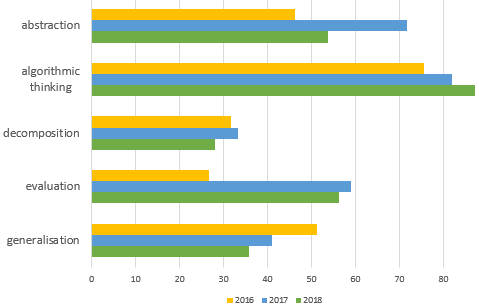 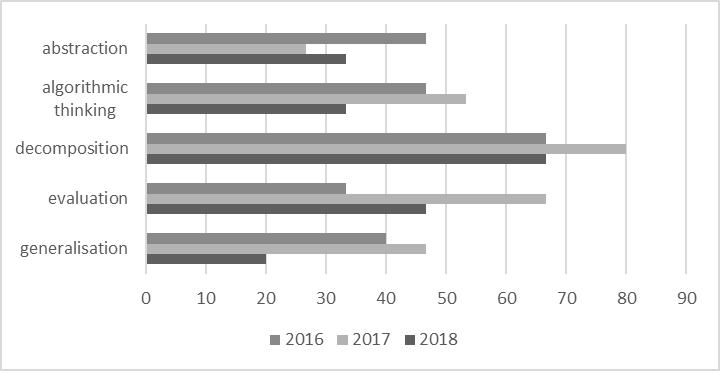 data,  data, data, …
~ 450.000 rows
(for year 2018)
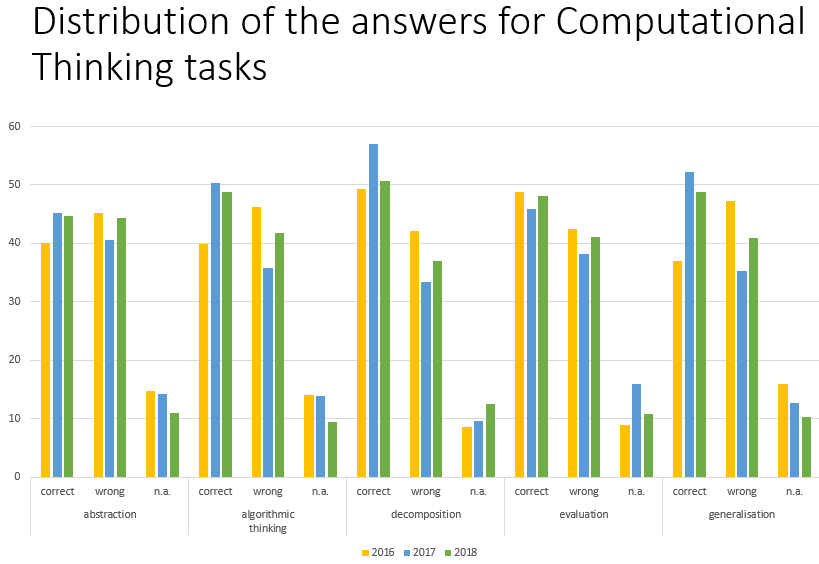 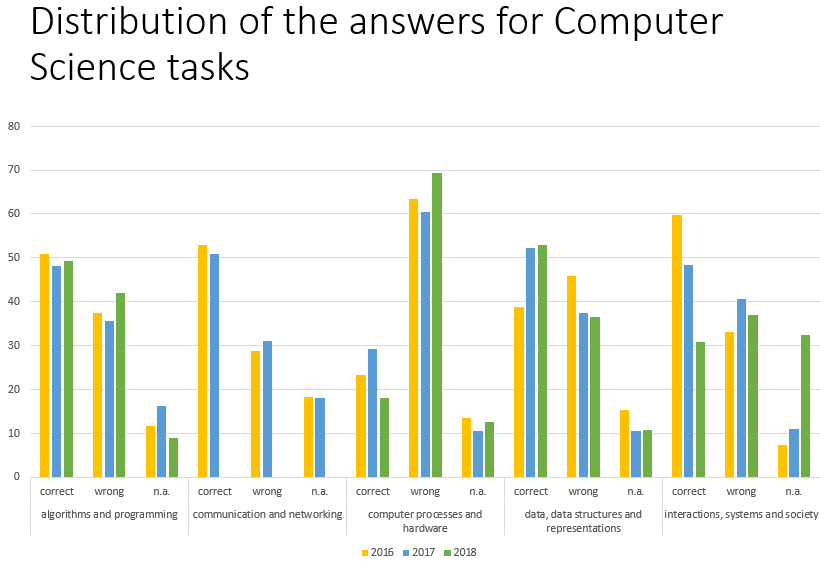 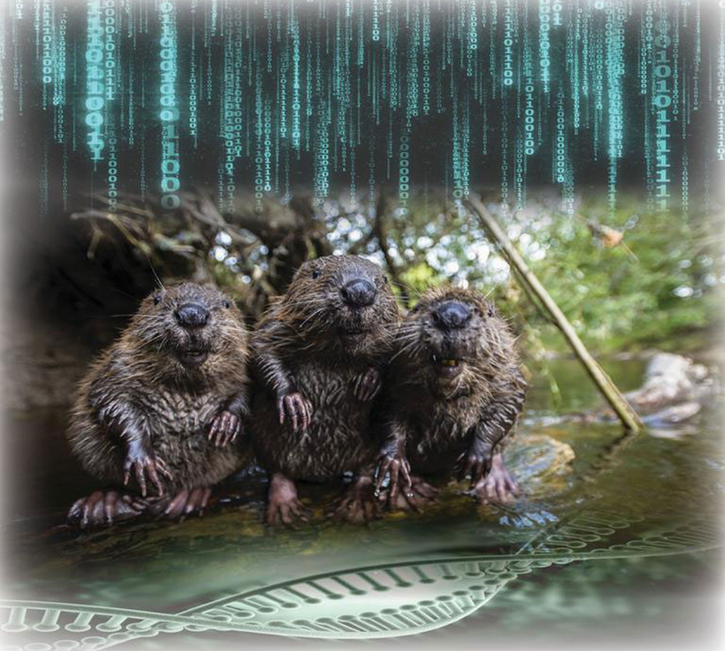 Nice figures and diagrams, for sure, much much work …,but are there any conclusions???
Source: https://www.derstandard.at/story/2000053553874/naechster-verwandter-des-bibers-gesucht
Austrian Bebras challenge and Computational Thinking domain
comparatively balanced number of tasks
some more tasks for ‘decomposition’ and ‘generalization’

Austrian Bebras challenge and Computer Science domain
only categories ‘algorithms and programming’ and ‘data, data structures and representations’ are very frequently represented 
categories ‘communication and networking’, ‘computer processes and hardware’ and ‘interactions, systems and society’ only rare over three years
Maybe it is hard to find tasks for these three domains?

Do we need a a new categorization system? Or can we live with these imbalancies?
In some categories of the Austrian Bebras challenge the (performance) results are similar and relatively stable over three years
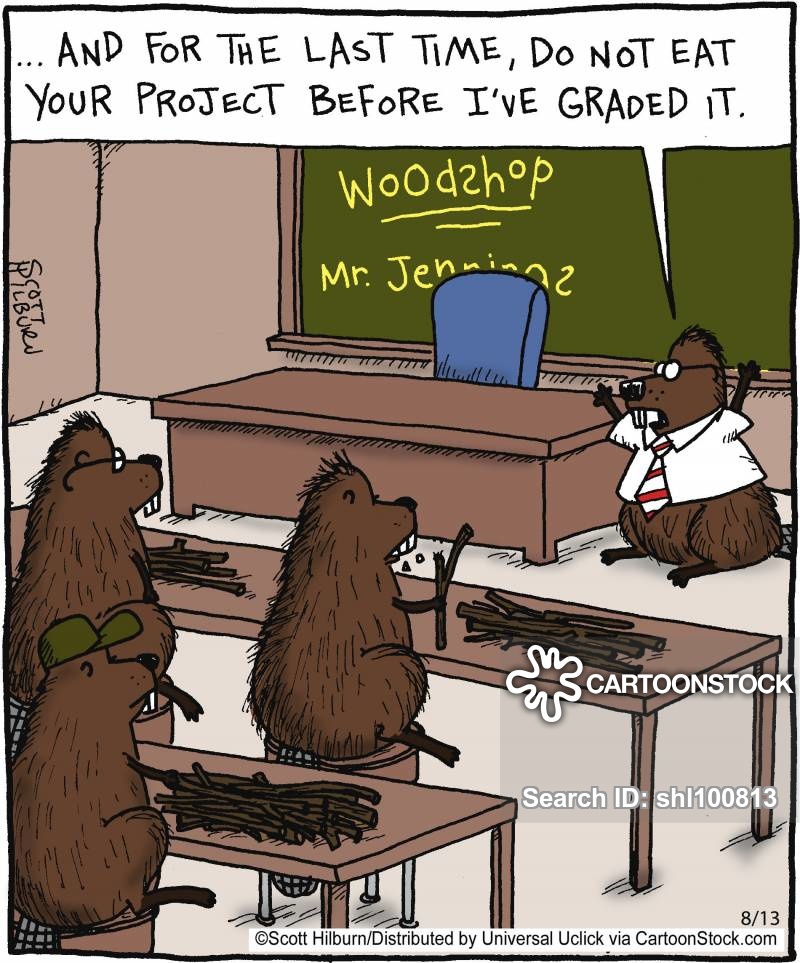 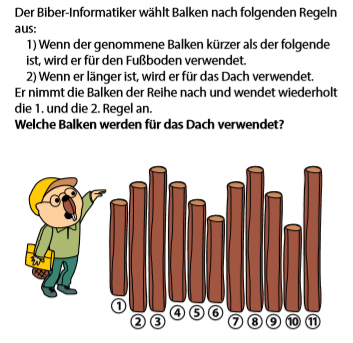